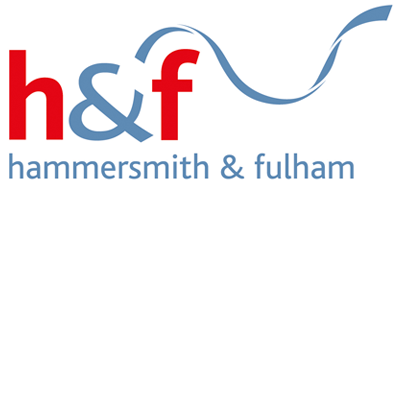 LCAS Forum on 8th November 2023
CQC and Adult Social CareOur vision for Independent Living
What we are covering…..
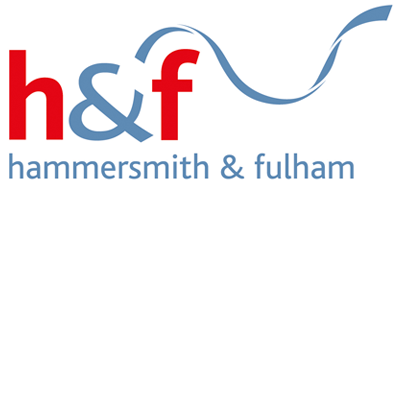 WHY? 
	- Why Independent Living and Co-production are key to all we do in H&F
Relevance to the CQC Inspection Framework 
WHAT? 
Independent Living Vision
Pillars of Independent Living & understanding barriers to inclusion
Council’s commitment to Equity, Diversity & Inclusion and Co-production
HOW? 
Our H&F journey – residents driving change
Making Independent Living a reality
Ensuring Co-production is how we achieve change – and support for this
[Speaker Notes: Ann
Introduction to the session and links with theme of SW month Respecting Diversity through Joint Social Action]
CQC Inspection – context from CQC
Aim is to understand how the care provided in a local area is improving outcomes for people and reducing inequalities in their access to care, their experiences and outcomes from care. 
This means looking at how services are working together within an integrated system, as well as how systems are performing overall. 
CQC are also committed to protecting human rights through our regulation. 
Our new single assessment framework focuses on what matters to people who use local health and social care services and their families
We are committed to ensuring we consider the experiences of people most likely to have poor access, experiences or outcomes from care.
[Speaker Notes: Last point – furthest away from decision making…]
H&F Commitments

Independent Living
Rights, Choice, Control
Pillars - Cross-council commitment / partners
Not charging

Equity & Diversity
Understanding and addressing barriers together
Tackling and eliminating discrimination

Inclusion
Aim to be the most accessible borough
Leaving no one behind

Co-production
Doing things with residents not to residents
Strategic and individual decision making
Resident led & peer support
Results in better outcomes (& safer)
CQC Themes
How local authorities work with people

How local authorities provide support

How local authorities ensure safety within the system 

Leadership
H&F Vision for Independent Living
The right of all Disabled people to live in the community with the same choices and opportunities as anyone else
About choice and control in All aspect of our lives – not about doing everything by yourself
All Disabled people, all ages – inclusive definition
Intersectionality – people facing multiple barriers and discrimination – promoting equality and inclusion
Based on UN Convention on the Rights of Persons with Disabilities, Article 19
12 Pillars of Independent Living 
Social Model of Disability – remove the barriers to inclusion
Developed by Disabled People as a challenge to institutionalisation - A shift in power to the individual
See H&F website and IL Video
https://youtu.be/69fgXgA0gNk
[Speaker Notes: Are all your colleagues / teams aware. Do you go through this.
So what do we mean by Independent living?
Ann - Ask people to look at the Vision – watch Lisa’s video?
Human Rights]
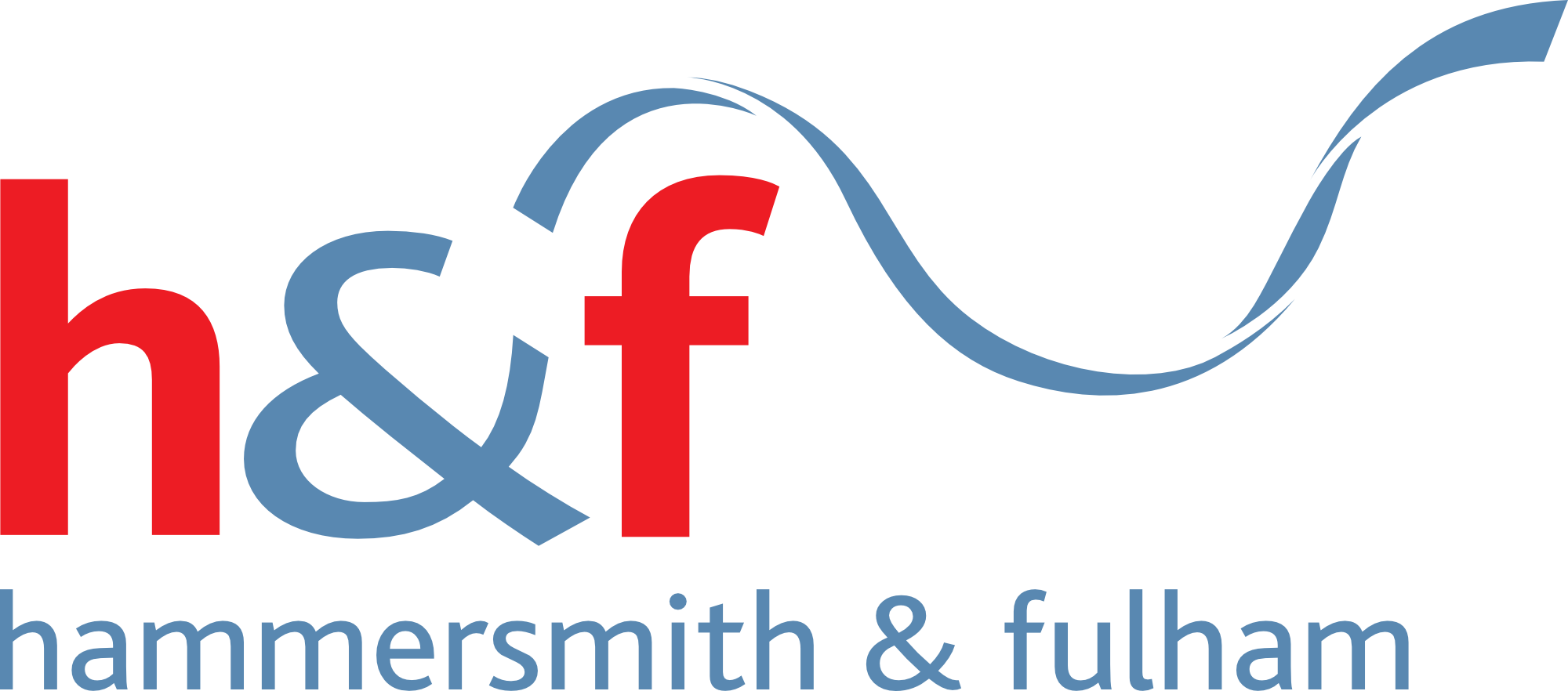 Independent Living – a Council-wide Priority
[Speaker Notes: Summary – key points if needed]
12 Pillars of Independent Living
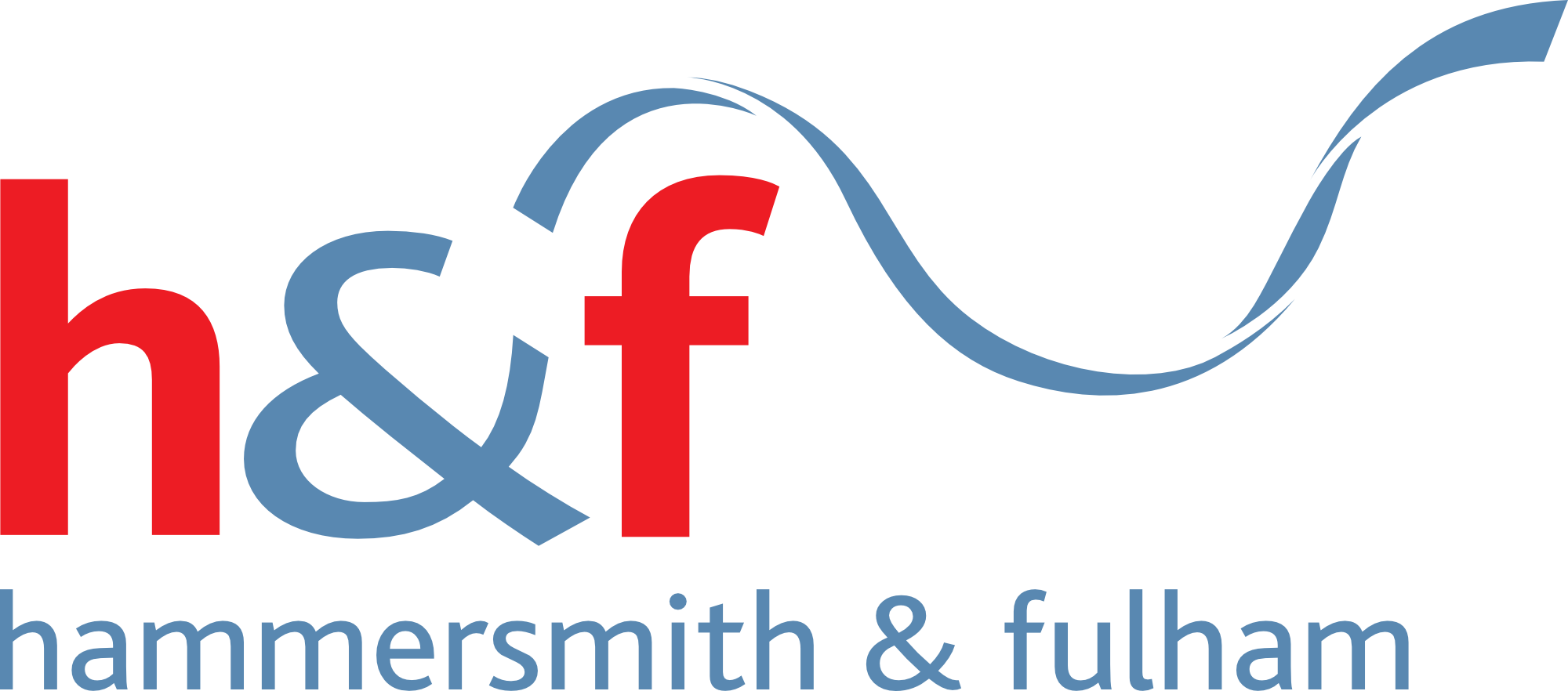 Disabled people set out these pillars 50 years to show what needs to be in place for a good quality of life. 
This is why we need to join up our approaches and not work in silos – all these pillars are important. We need to understand & remove the barriers to this
[Speaker Notes: Making Independent Living a reality – ASC & Children’s priorities


What this means for Commissioning
What this means for the Council – All of the Council’s work all of the time
Governance
Decision making]
Independent Living - It’s not an option…it’s how we work
“We’ve done lots already but need to do more as barriers remain, even more so for Disabled refugees and asylum seekers or people in institutions, for example. 
“Social Care should facilitate Independent Living. We are learning a huge amount as residents are more connected and as a result, we are changing how we work.” 
Linda Jackson Strategic Director for Independent Living (DASS) Hammersmith and Fulham
[Speaker Notes: Ann]
What’s Co-production?
Co-production means local Disabled residents are working together with decision makers; to actively identify, design, and evaluate policy decisions and service delivery that affect our lives and remove the barriers we face.

From “Nothing About Disabled People without Disabled People” report

It’s how we achieve change
[Speaker Notes: Tara
Being updated to be about all residents]
A few reasons why Co-production matters….
Change is possible – people make a difference
People are invested in getting it right – for the right reasons
Everyone’s voice counts – Inclusion, Equity & Diversity
It’s about strategic decisions as well as individual decisions
Change is not imposed
Sharing power – we all learn, we develop solutions together
Evidence and impact – more people believe that change is possible
Better results – we get the changes that people want and value (& makes £ sense)
Others……
[Speaker Notes: Seeing ourselves – the more change we see, the more we believe is possible
People furthest away from decision making]
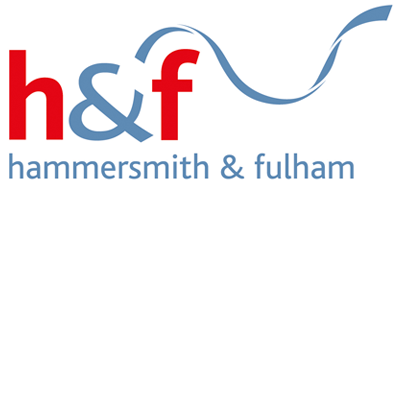 So Co-production is….
A key Council priority - Doing things with residents not to residents  (better results)
The way we will work together to make things happen and bring about positive change. 
For ALL residents. Started with Disabled residents as they were furthest away from decision-making
In evidence - Disabled people have fought for and achieved change – legislation, policies, direct payments
Campaign to end charging for social care at home & in the community
Disabled People’s Commission - ‘Nothing About Disabled People Without Disabled People’ commitment to Independent Living
Examples of resident-led change and strategies – e.g. on Dementia; Direct Payments, DP Housing Strategy, 
About leadership and governance
Role of Disabled People’s Organisations
A Co-production Structure – to ensure drive and influence – not an add on  - HFCIG plus 6 co-production Groups
Co-production sees Disabled people as ‘experts by experience’ and leaders
Inclusive and how WE work and how we will deliver change
Disabled people should be involved in all the decisions that affect their lives
Based on Residents identifying barriers and then working together to find solutions
Some people face more than one type of discrimination and are further away from decision making – they must be part of co-production. Together we need to find better ways to do this
[Speaker Notes: Tara
what we mean by coproduction and why its important…..

What is co-production and why is it important?

Well, firstly it is a key Council priority - Doing things with residents not to residents
Co-production is the way we will work together to make things happen and bring about positive change. It is for ALL residents. It started with Disabled residents as they were furthest away from decision-making
Disabled people should be involved in all the decisions that affect their lives
The Disabled People’s Commission set out this commitment in their report ‘Nothing About Disabled People Without Disabled People’ which is on the LBHF website
We are looking at Residents as experts by experience – this involves identifying barriers and then working together to find solutions. The key message is that change is possible
Coproduction in already in action: We have the Civic campus which is award winning in terms of our commitment to working with residents and taking an Inclusive Design approach; Disabled People’s Housing Strategy; Digital Accessibility Group, Disaand the bility Forum Planning Group; Improving Direct Payment Support; H&F Coproduction Implementation Group
Disabled People Commission Working definition:

“Co-production means Disabled residents and decision makers are working together to plan, design and review policy and services to get rid of the barriers we face” 
 

Co-production addresses barriers to equality, diversity and inclusion
Intersectionality is an analytical framework for understanding how aspects of a person's social and political identities combine to create different modes of discrimination and privilege. Examples of these aspects include gender, caste, sex, race, class, sexuality, religion, age, physical appearance, and height. 

Kevin Hammersmith & Fulham Co-Production implementation group (HFCIG) drives implementation of 8 recommendations and the vision. Councillors / Residents / Officers working together.]
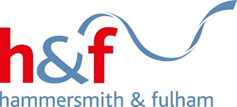 Embedding Independent Living & Coproduction in everything we do!
Co-production Matters (formerly HFCIG (– new structure with reps from the 6 Co-production groups in H&F
New Independent Living Co-production Delivery Group - we can’t develop Independent Living without residents
Building capacity - Co-production training courses for Disabled residents and workers in H&F – Action on Disability
Dementia Strategy and Good Life with Dementia
Disabled People’s Organisations / resident-led organisations
Direct Payments Support Service, Peer Support and DP Steering Group – DPs as facilitators of IL
Co-production Building Trust work – people out of borough
Working with residents who have more than one experience of discrimination
Promoting Independent Living by developing and all age support and services / new services that are co-produced and facilitate IL 
By breaking down silos -  reforming how the Council works 
New Rethink facilitated co-production with residents with lived experience of mental health 
Autism Strategy

Building our confidence, our evidence and ensuring we can all explain this as the way we work…
Supporting our approach
Co-production Checklist & Guidance
Jobs landing page – JDs 
Training and support for workers 
Networks for workers 
H&F influencing national best practice
YOU / US / OUR TEAMS
[Speaker Notes: Tara – v brief
Neema to set up wordcount poll for “what are you proud of in terms of work you are doing to raise the roof?”

RANA TO KEEP AN EYE ON THE CHAT]
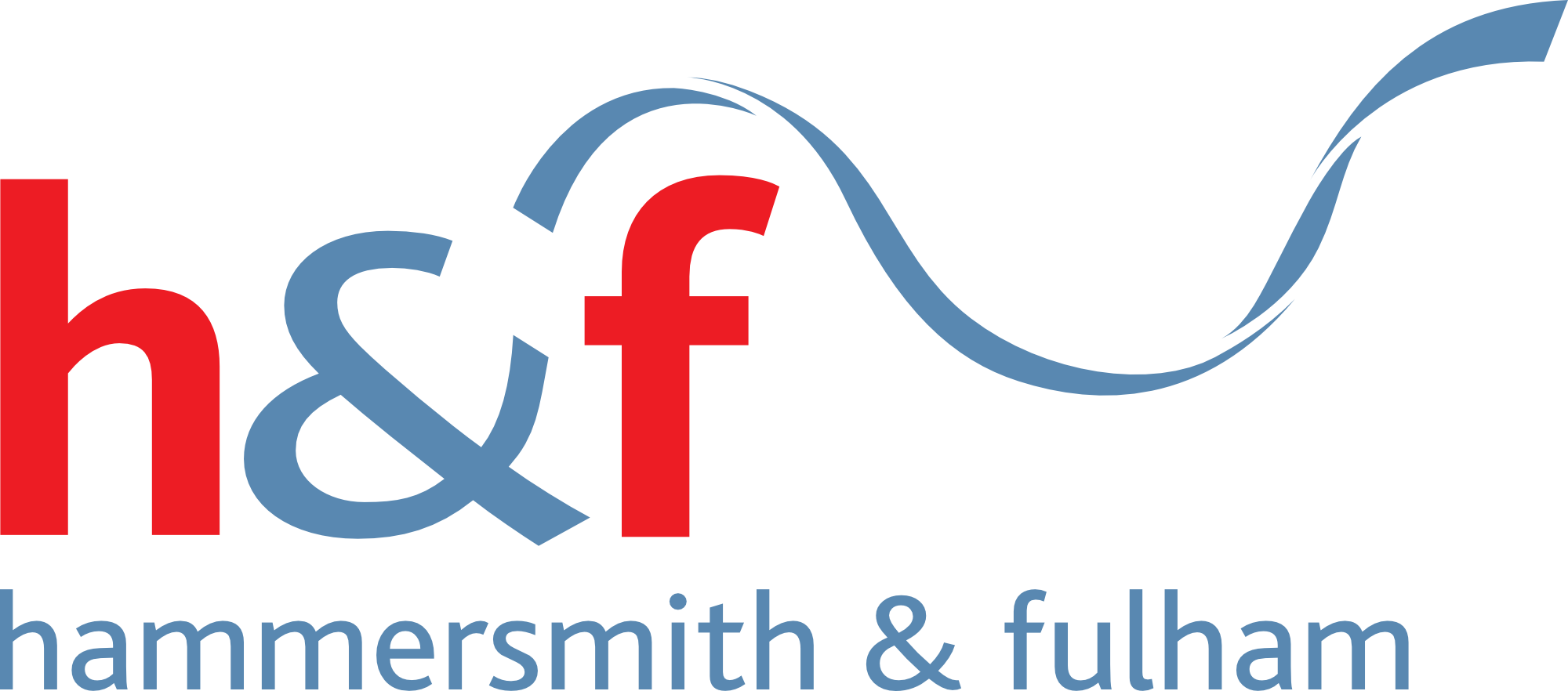 Summary - H&F Commitments and priorities
Doing things with residents not to them - Co-production
Nothing about Disabled People without Disabled People
LBHF commitment to Independent Living – rights, inclusion, equity, choice – ground-breaking!
Only Council in England not to charge for community based care & support*
Aim to be the most Inclusive & Accessible borough in the country
All underpinned by the Social Model of Disability – remove barriers

It’s a Team, Service, Corporate & wider stakeholders across the public, private and voluntary sector - we all 
have a role to play in making it happen!
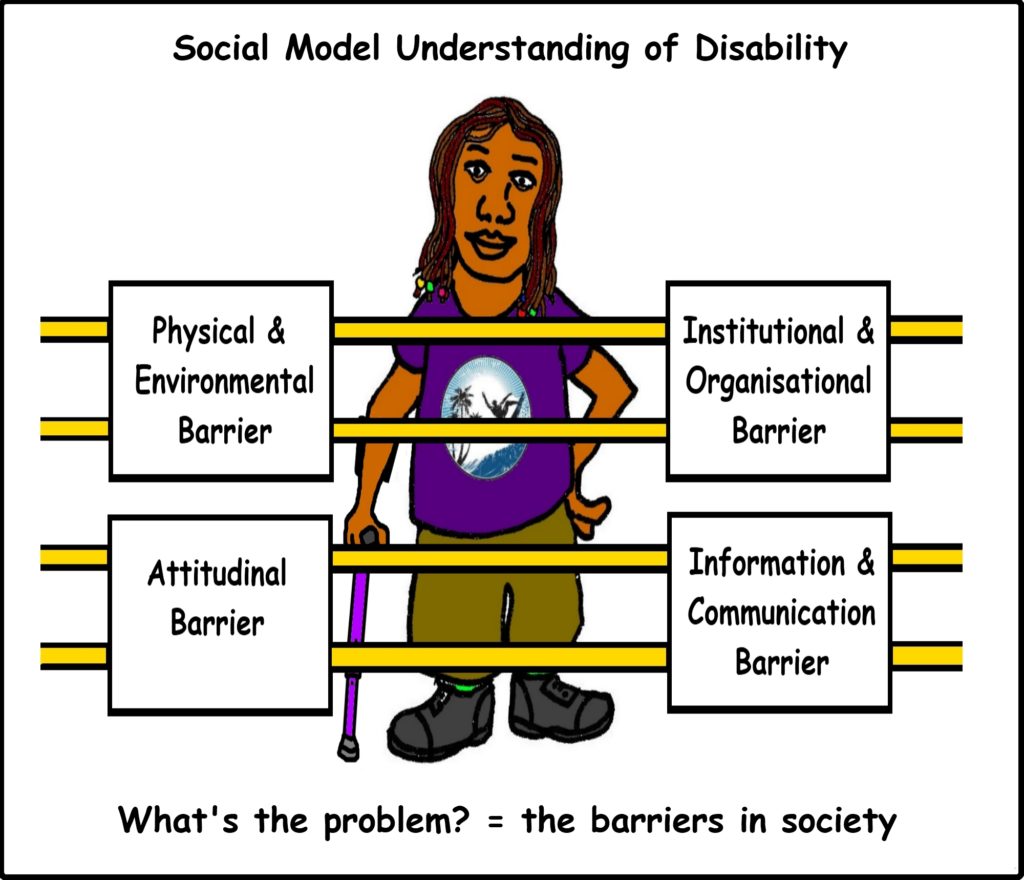 Thank you
[Speaker Notes: Summary]